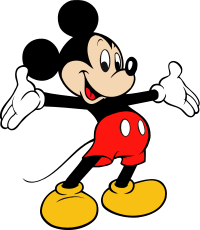 Prace uczniów Gimnazjum nr 2                                                     z Oddziałami Integracyjnymi                                                                   im. Michała Kajki w Nidzicy                                                                   zgłoszone                                                                                                  na Międzynarodowy konkurs plastyczny na plakat
XI Światowe Dni Bajki
Olsztyn 2017
(op. Małgorzata Rydzewska)
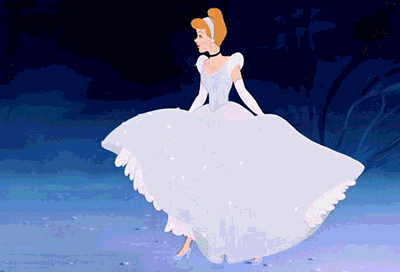 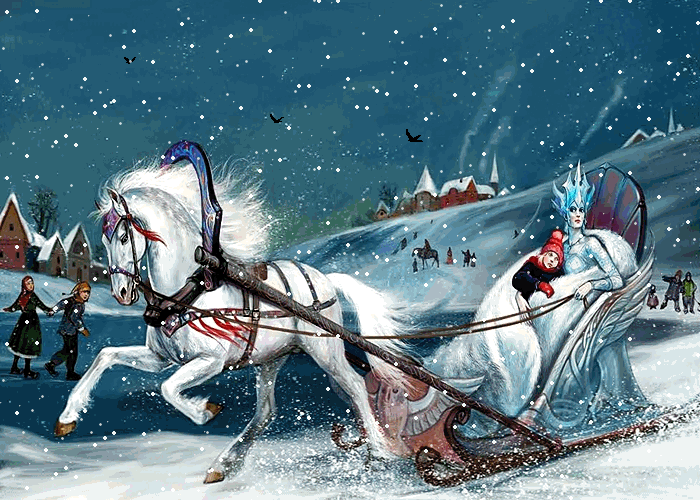 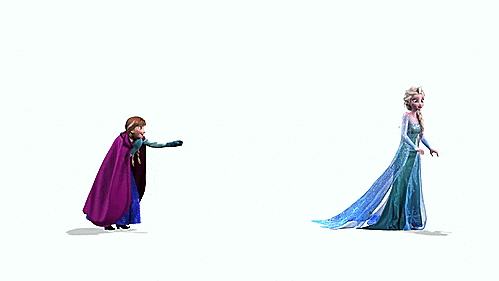 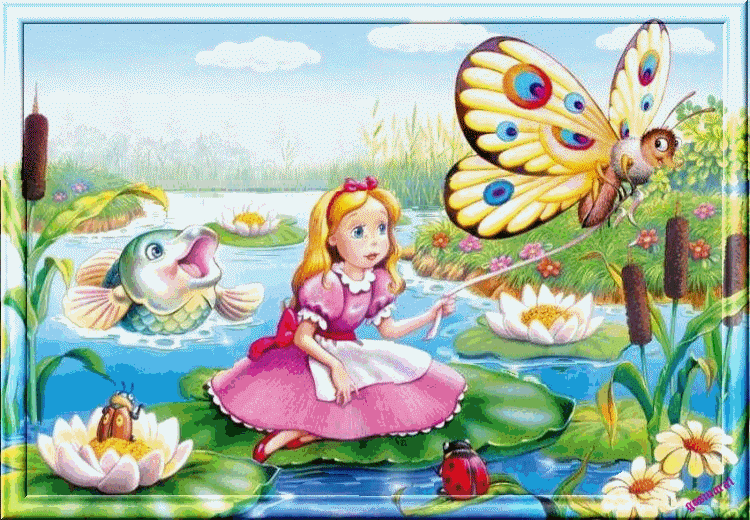 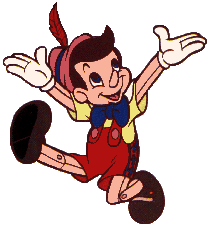 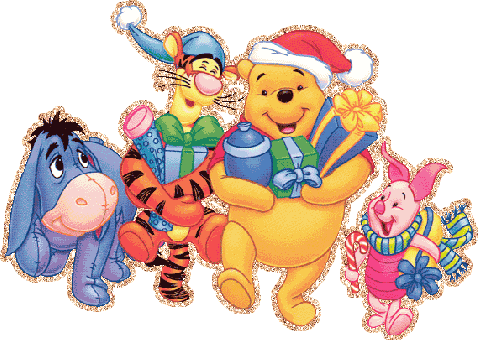 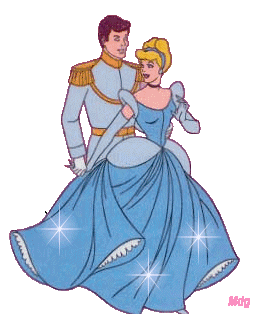 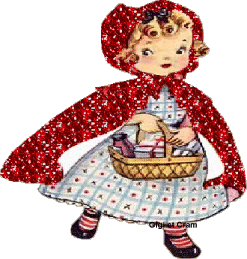 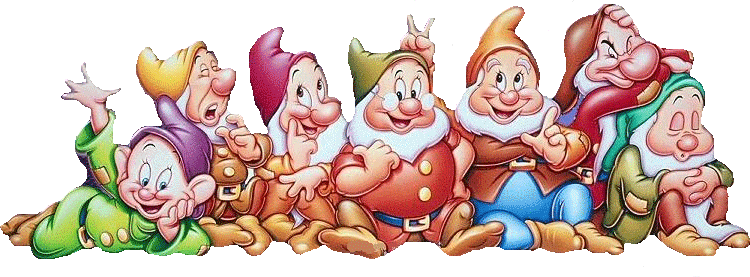 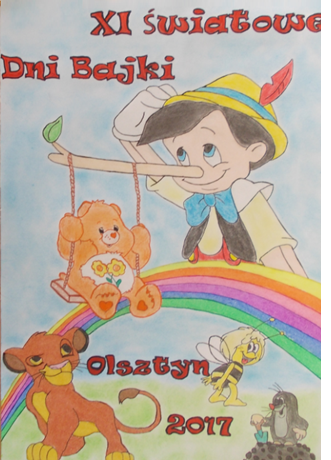 Zuzanna
 Ankudowicz 
- kl. 1,,b”
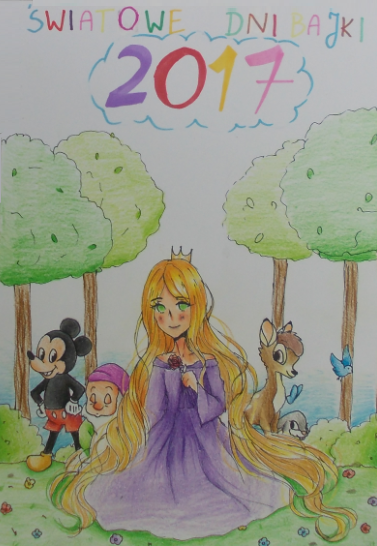 Aleksandra
Jasińska
- kl. 2,,b”
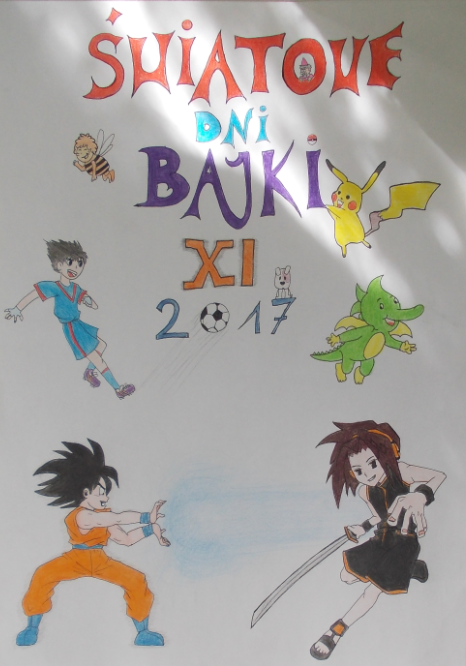 Dominika
 Roman
- kl. 2,,b”
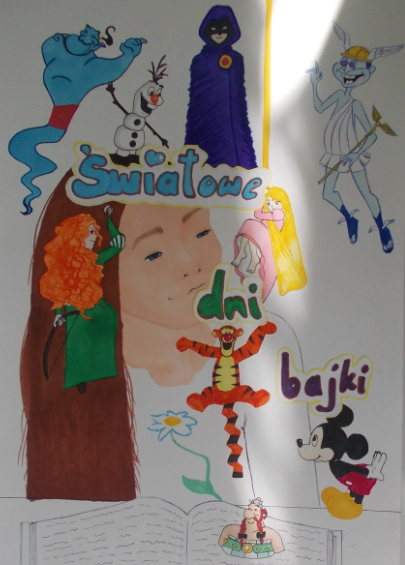 Magdalena
Domańska
- kl. 2,,b”
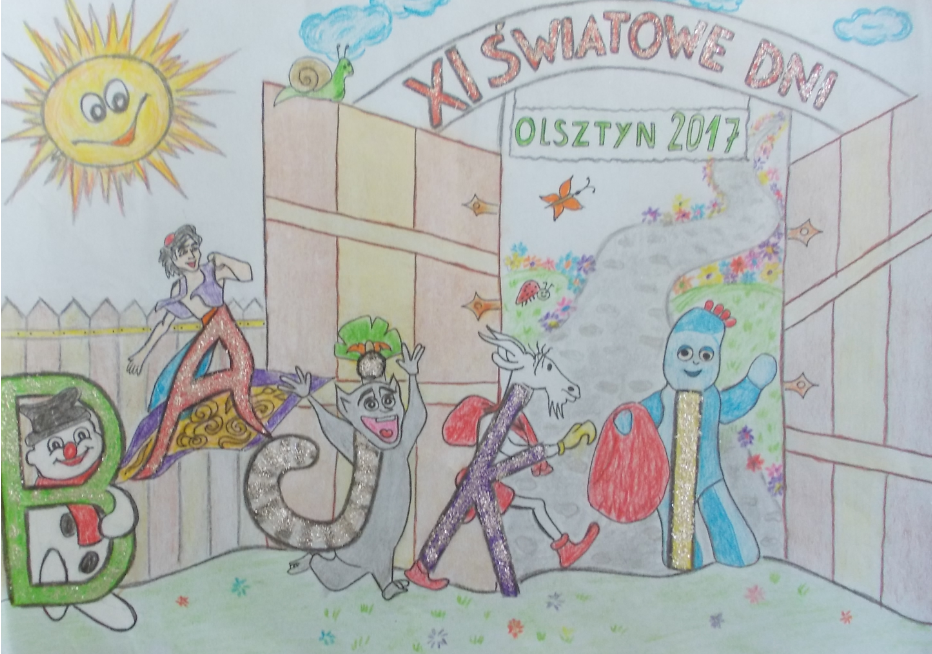 Adam Kujawski – kl. 2,,b”